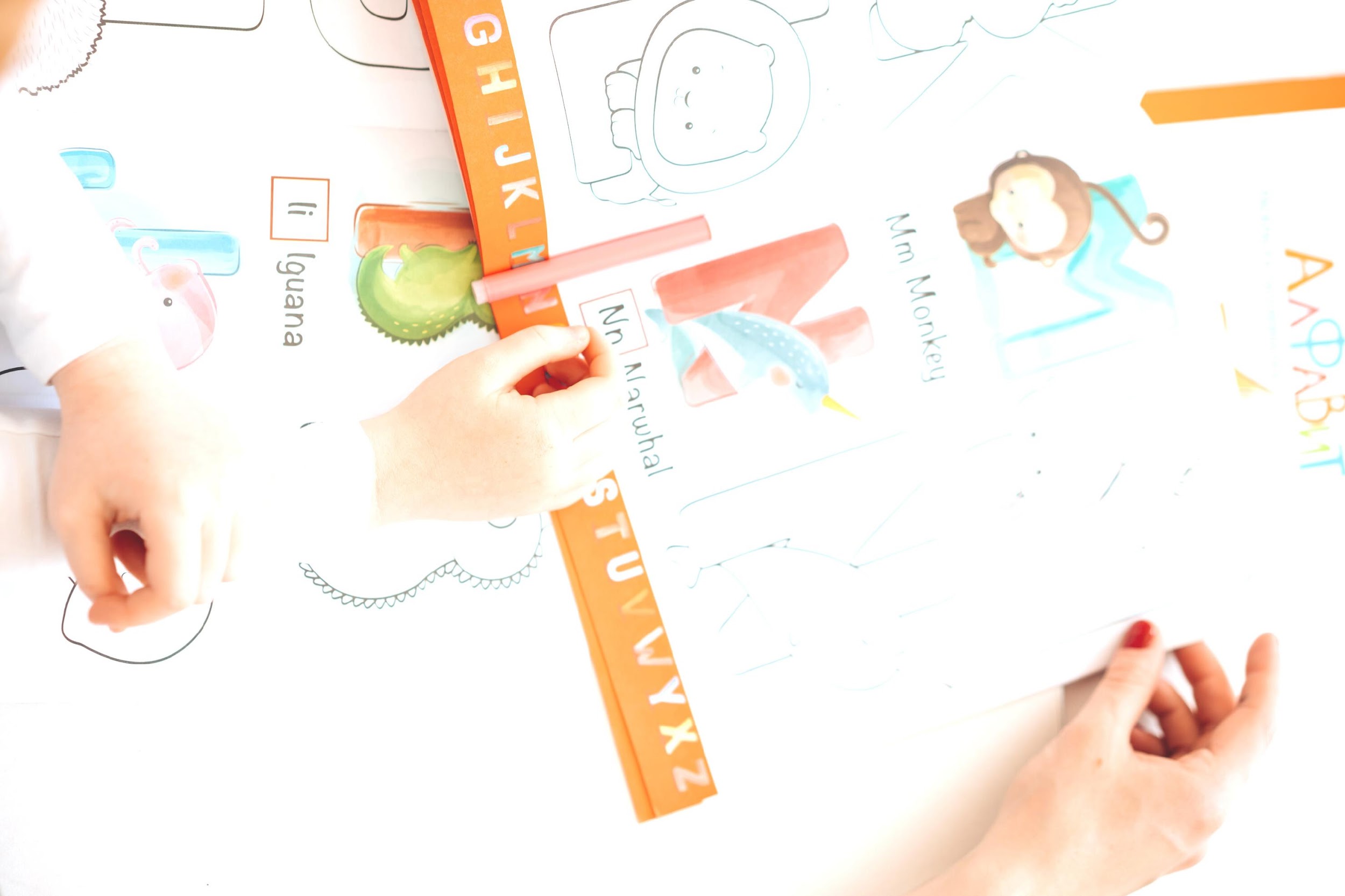 Git ReadME info and Loom
Jane Sferrazza
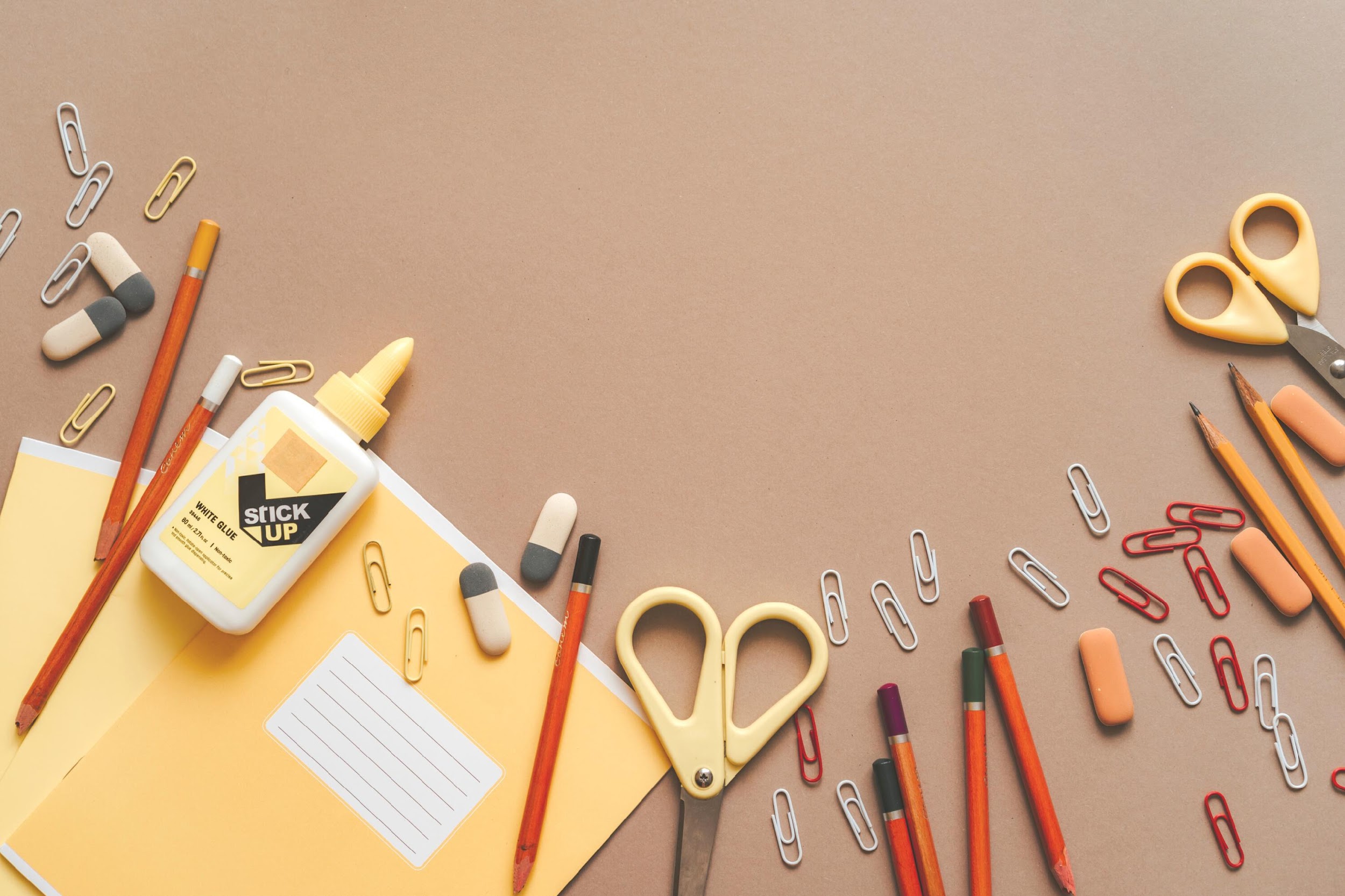 Git Commands: https://github.com/
git init
git add README.md
git commit -m "first commit"
git branch -M main
git remote add origin {whatever the new repo has}
git push -u origin main
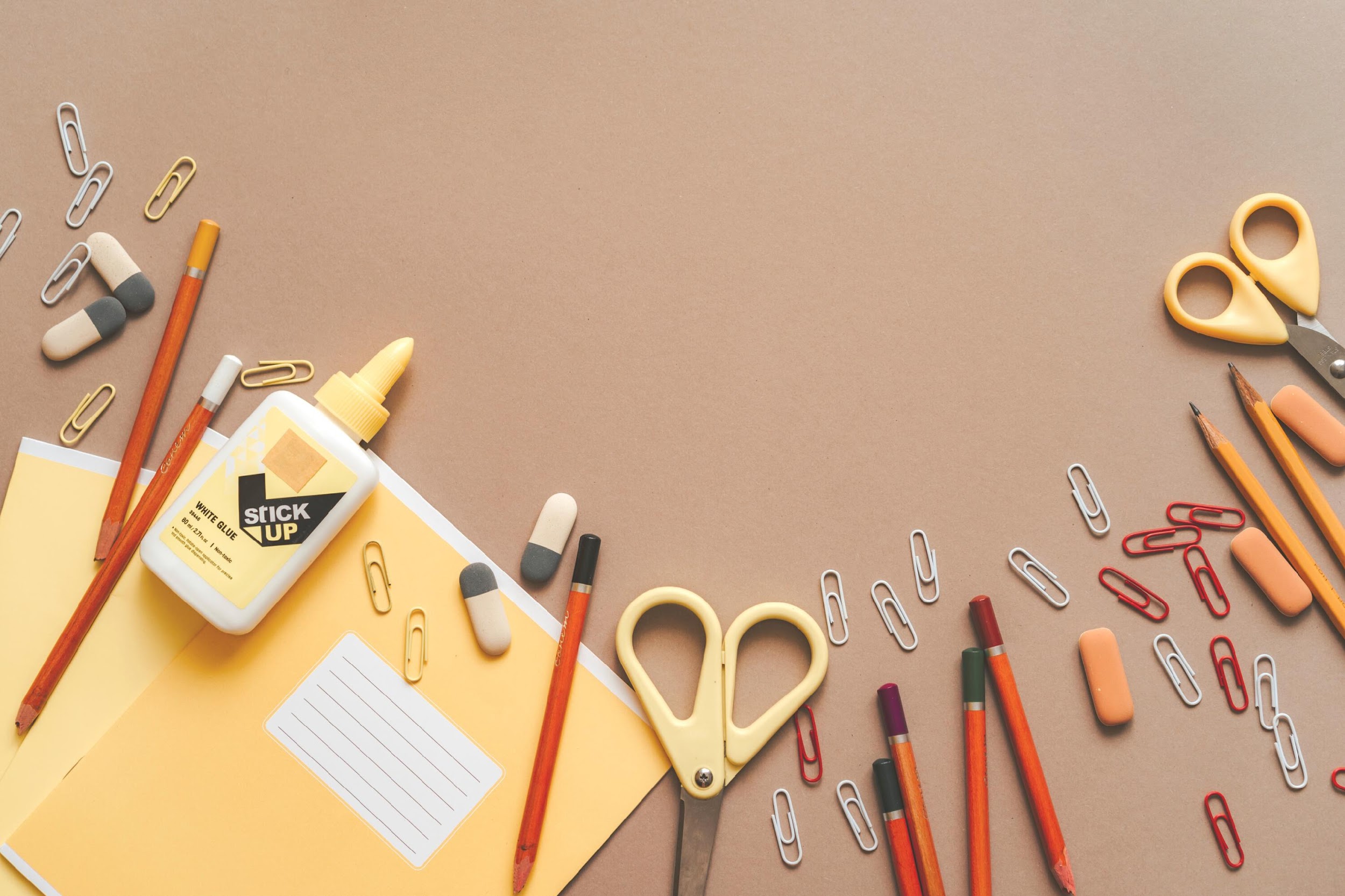 Git Commands to remember when working with other people:  (CI /CD)
git init → to initialiaze
git add .  → means that you are adding all the files in the directory
git commit -m “Message to your coworkers”

git push → will push your code to github..
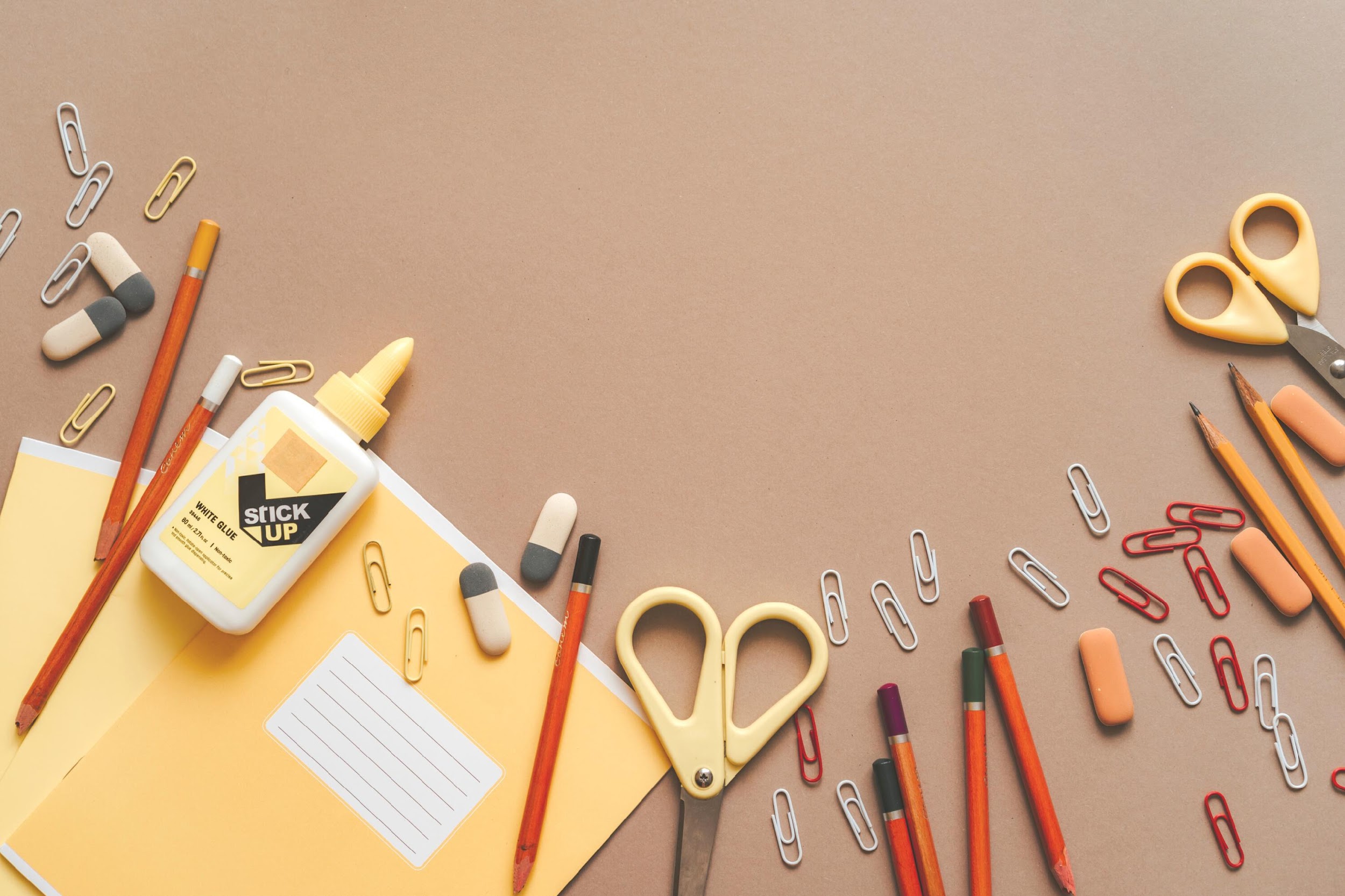 You can add MIT license on your Readme.md       files in the Github.
Search for MIT license
https://opensource.org/license/mit
Description and license info of your work will make your work look nice and proud…
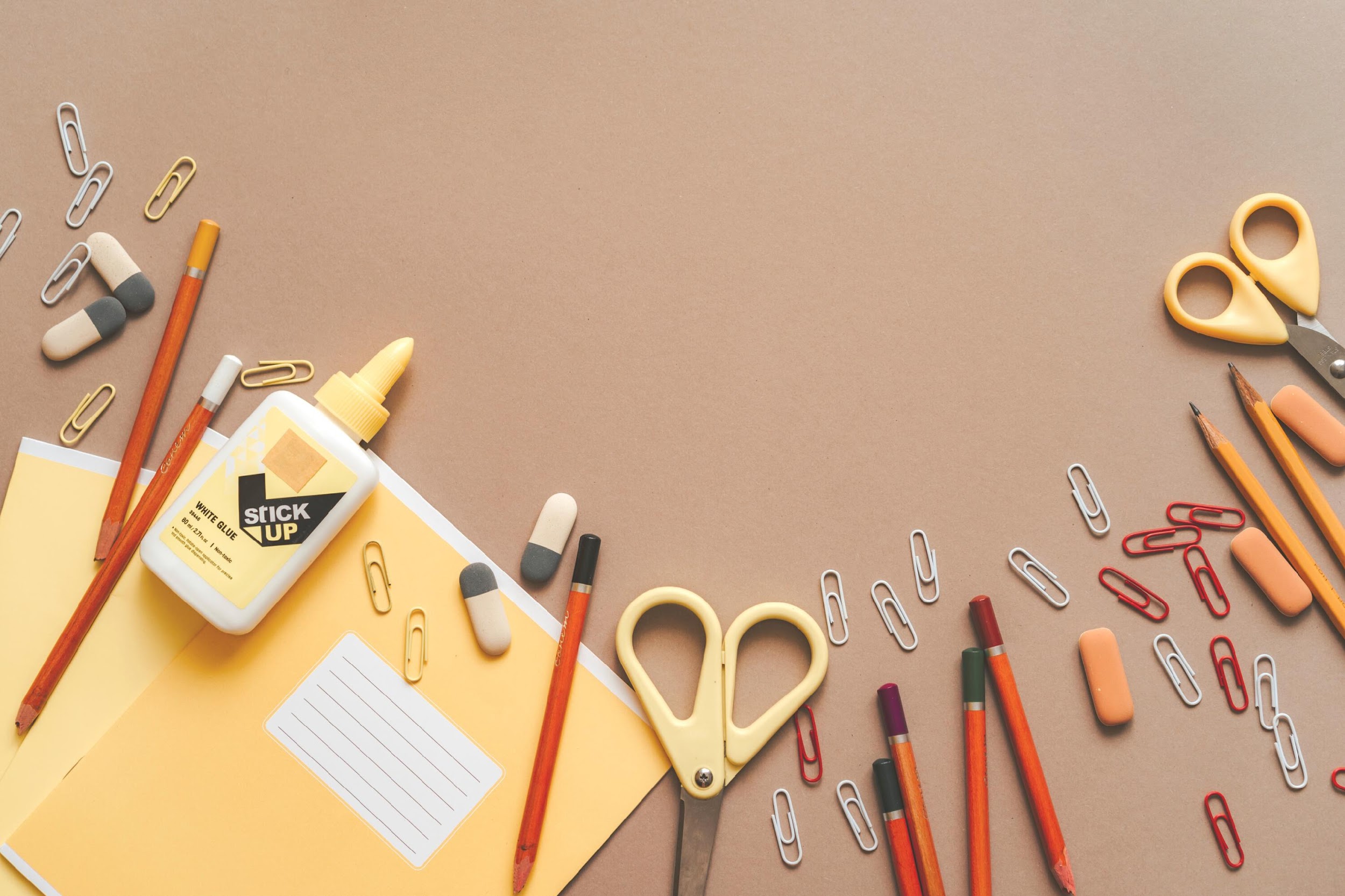 https://github.com/janesferr/Bootstrap

Description or images of what the website should look like is important.  
On this website is an example what you should have as a Readme.md on your github.
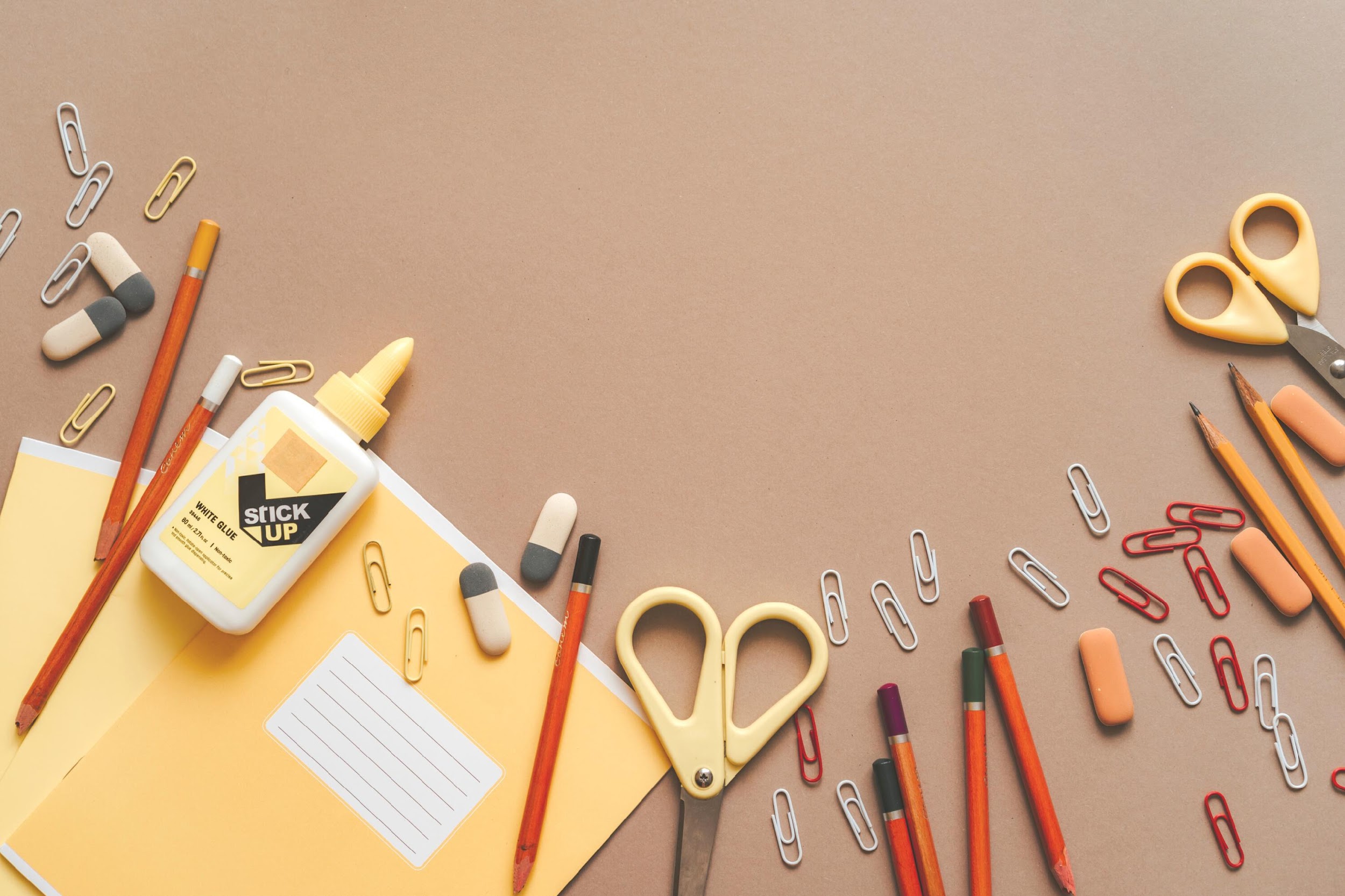 Git hub titles should be:
# Bootstrap


There should be a screenshot or video for your repository to explain how to work or download it.
The second titles should start with ## Title.
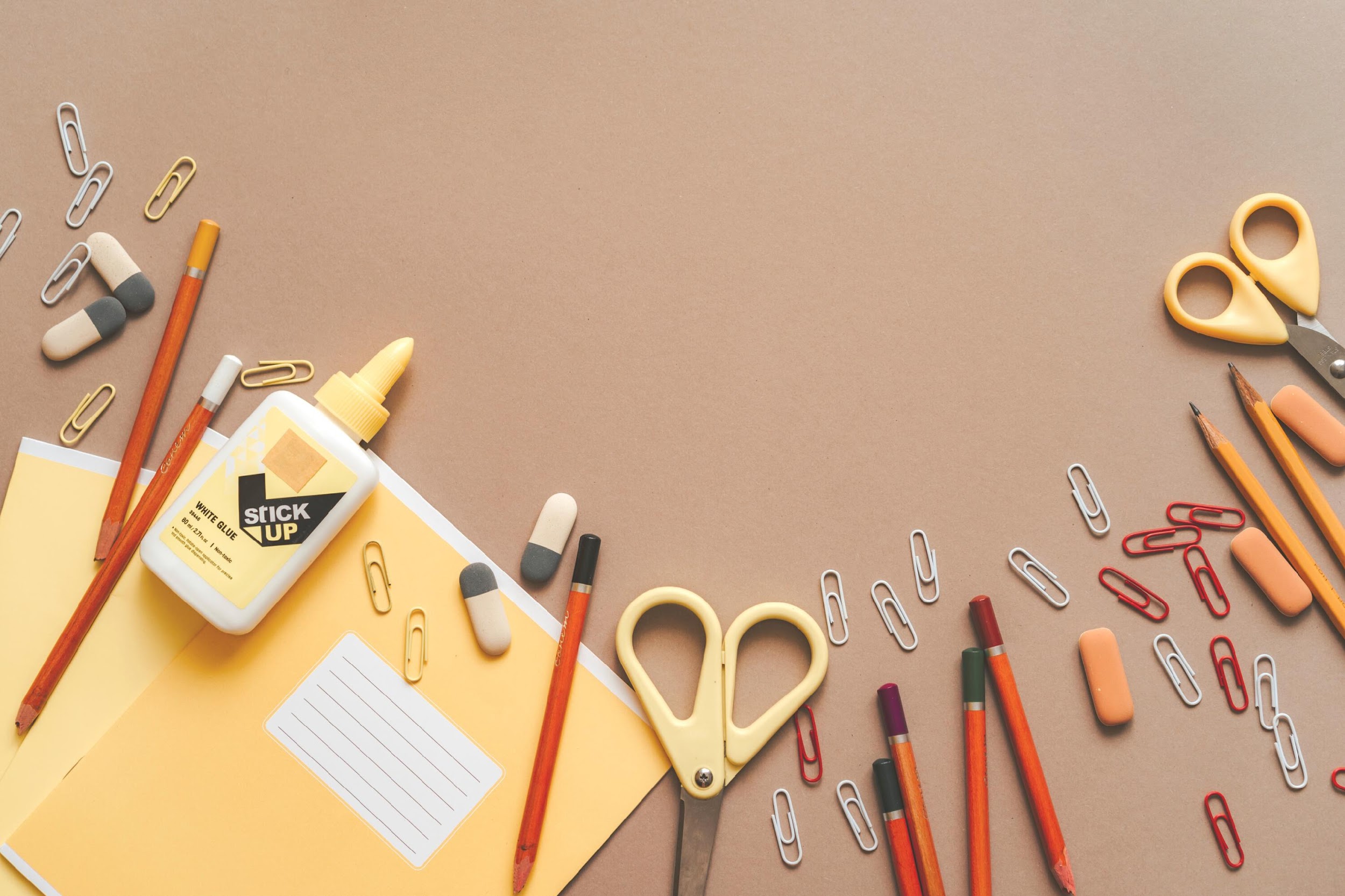 Screenshot Explained:
This website is created with Bootstrap and consist of 3 pages onto it.  
![the website screenshot of About me page](Assets/Images/Aboutme.png?raw=true "Screenshot of webpage for About me")
Watch this video for help on your image : https://www.youtube.com/watch?v=NVibWKkon74
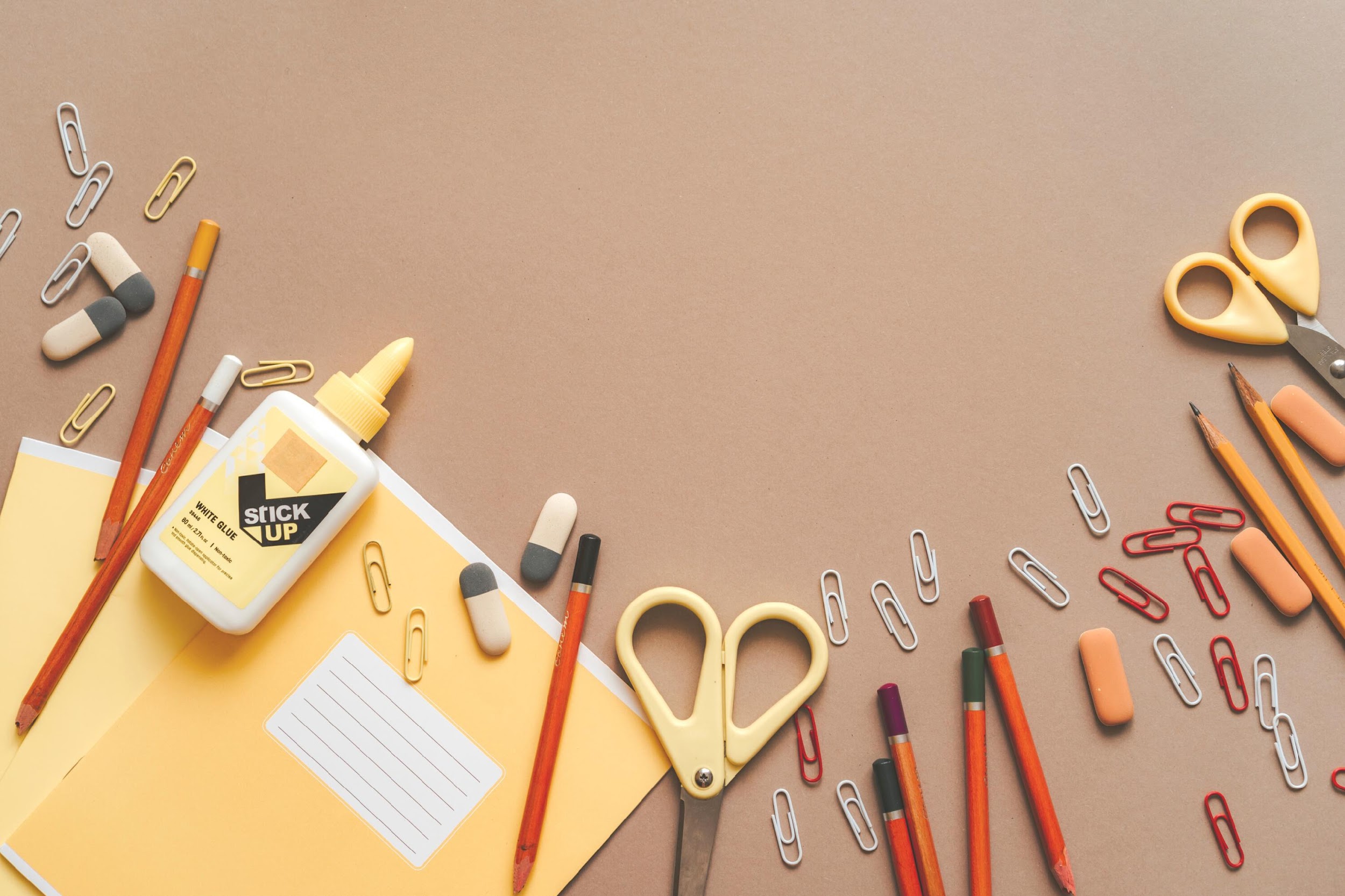 Loom:
Loom is a video that can record you and tabulate what you say or do or it can record what you are doing in the computer.  
https://www.loom.com/
Sign up it is free and learn how to use it your your projects.
Here is a tutorial: https://www.youtube.com/watch?v=eSMiGNzJwtg
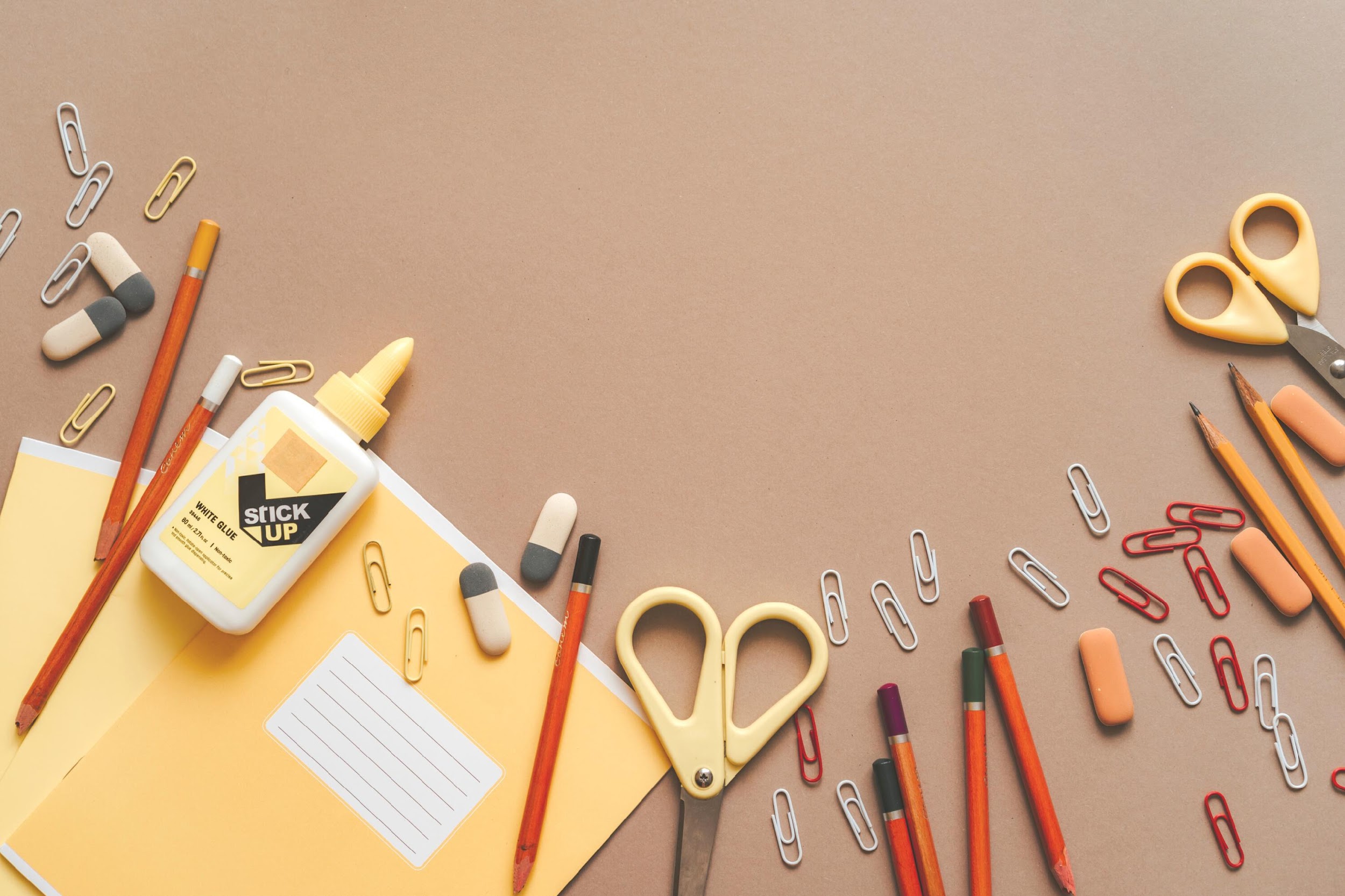 Add the video to your github:
Here is a video on how to do it: 
https://www.youtube.com/watch?v=h6fOErvWIGI
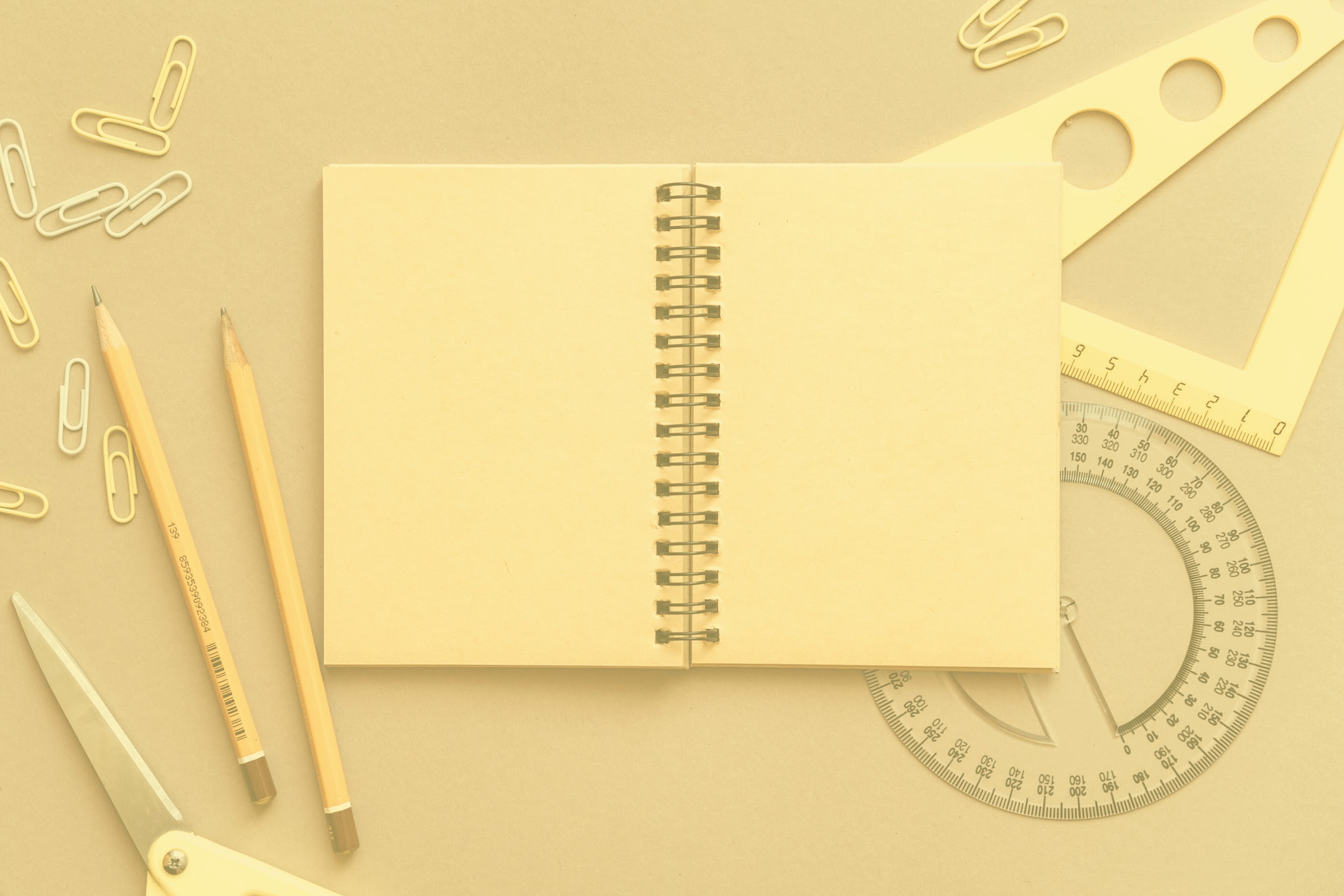 You have your  own power to open up your doors